Muscular System
COPY THIS ENTIRE SLIDE IN YOUR NOTES
Functions
1. Movement
Muscle fibers contract and relax
They work in pairs
Muscles on one side of bone contract while pulling on other side 

2. Maintain Body Temperature
 Release heat when they contract to maintain homeostasis (shivering)

3. Maintain Posture
 Most muscles are partially contracted all the time
 Muscles make constant adjustments
COPY THIS ENTIRE SLIDE IN YOUR NOTES
Different Types of Muscles
1. Skeletal Muscle 
Voluntary (chosen movement)
Have long fibers that produce slow-twitch muscles for slow movement
Have long fibers that produce fast-twitch
     muscles for quick movement
COPY THIS ENTIRE SLIDE IN YOUR NOTES
2. Smooth Muscle
 Involuntary– they perform automatic 
    movement
 You have no control over these muscles
 They contract slowly

 Ex: Digestion is controlled by smooth muscle
COPY THIS ENTIRE SLIDE IN YOUR NOTES
3. Cardiac Muscle (heart)
 Involuntary
 These muscle cells contract slowly except in
    an emergency
COPY THIS ENTIRE SLIDE IN YOUR NOTES
Connective Tissues
Tendons are a connective tissue that attach muscle to bone
Ligaments are a connective tissue that attach bone to bone
Cartilage is the cushion between your bones that acts as a shock absorber
Muscle Growth and Healing
Muscle cells reproduce with regular     exercise
Muscles get bigger with increased activity
Sore muscles are due to damaged fibers during exercise or activity
Healing occurs when injured cells are removed and new ones are formed
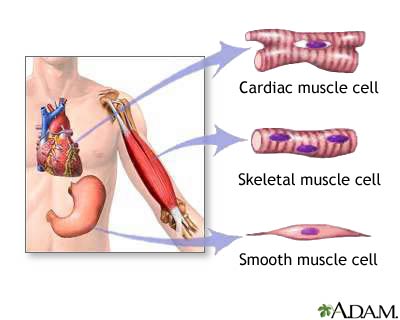 Voluntary or Involuntary
1. Lifting           	2. singing       	 3. whistling

     4. Digestion		5. breathing   	 6. Climbing

     7. Running        	8. swallowing 	 9. Choking